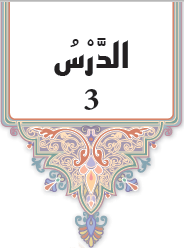 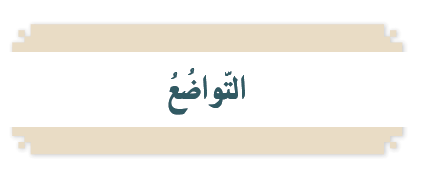 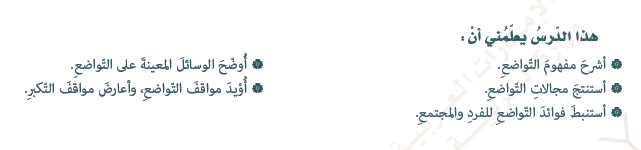 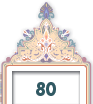 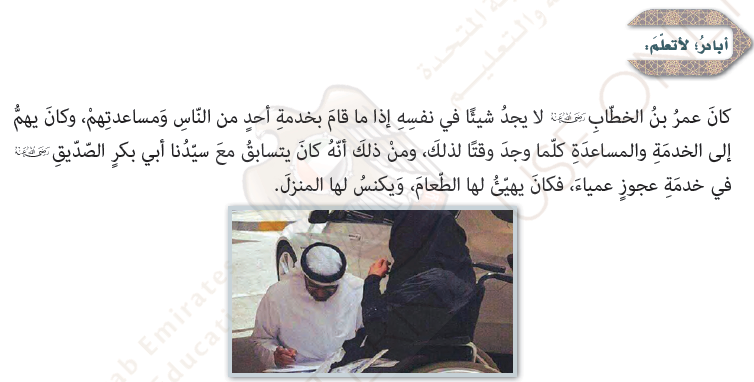 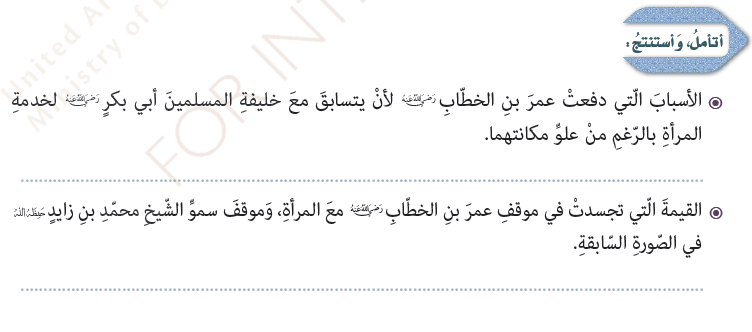 طاعة الله وكسب الأجر والثواب
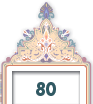 التواضع وعدم التكبّر
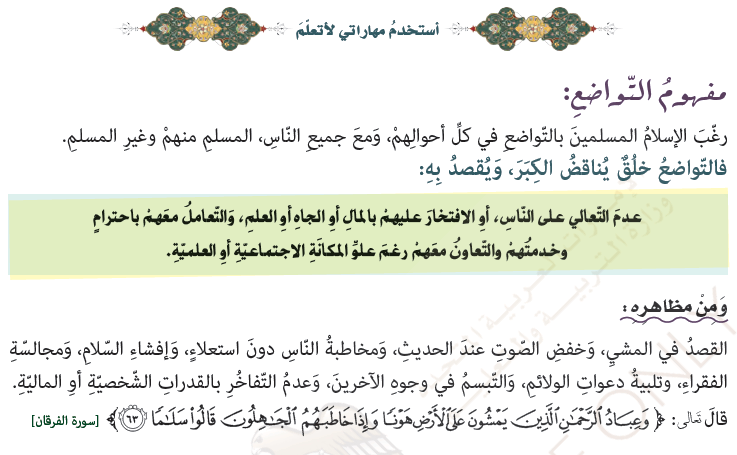 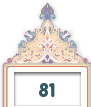 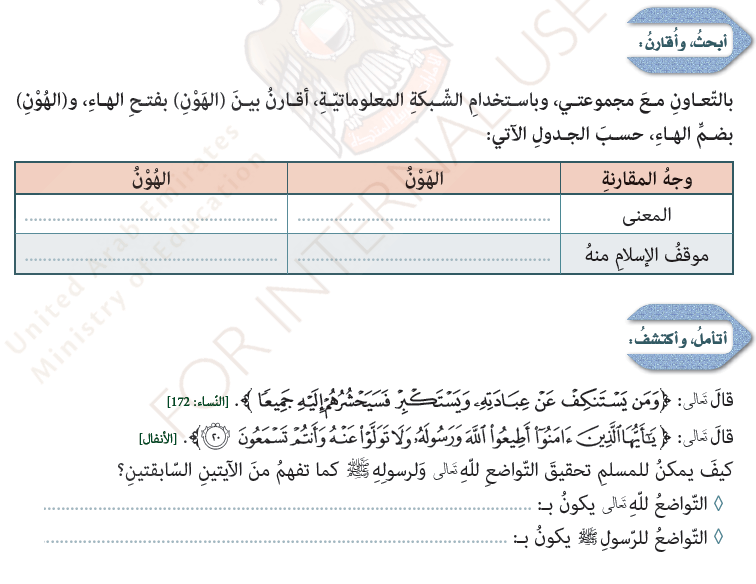 الذل
التواضع
يرفضه ولا يريده
يدعو إليه ويعلمنا إياه
بعبادته واتباع أمره وعدم معصيته
طاعته والالتزام بسنته
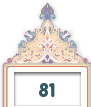 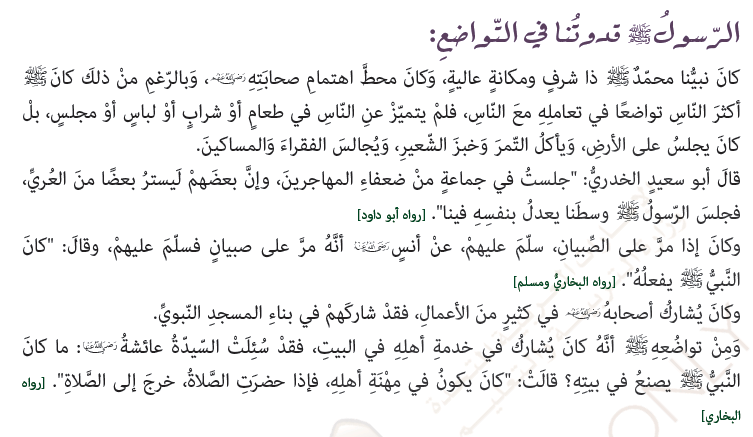 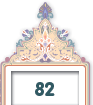 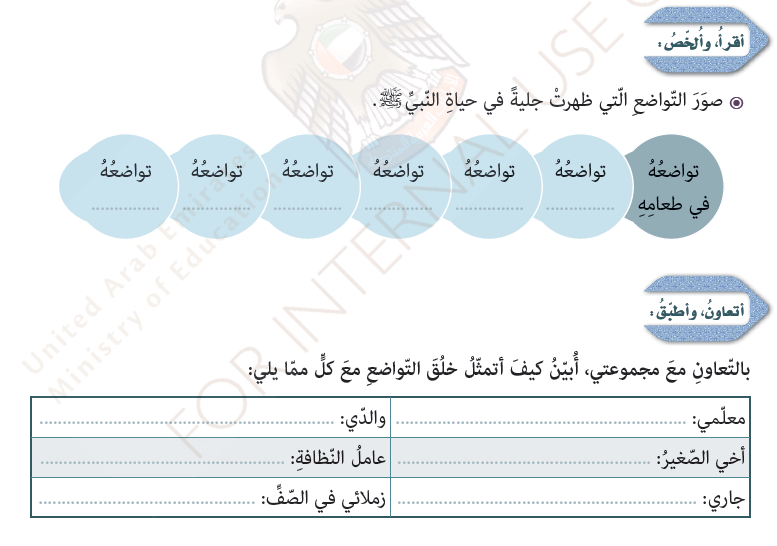 في مشيته
مع أهله
في تعامله
في لباسه
في جلسته
في كلامه
أحترمه واستجيب لنصائحه
أطيعه ولا أعصيه
بحُسن معاملته وعدم إيذائه
أعطف عليه وأساعده
لا أتفاخر عليهم ولا أسبهم
أبتعد عن إيذائه وأعرف حقوقه
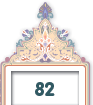 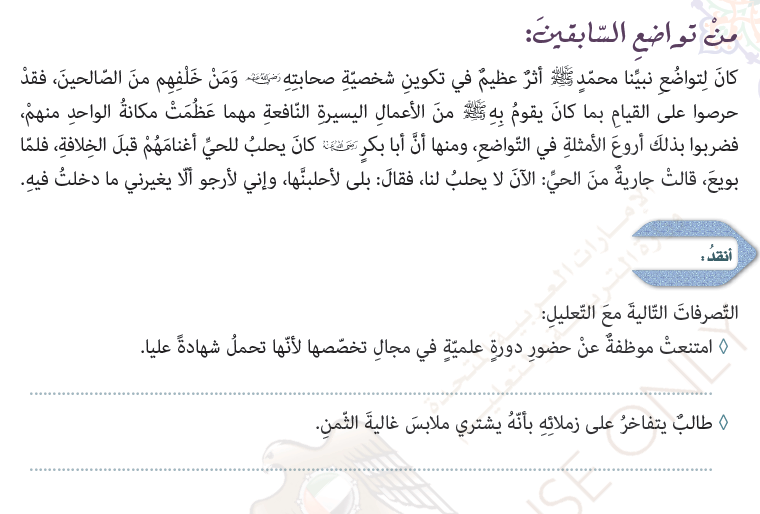 تكبّر ـــ لأن الإنسان مهما بلغ يبقى بحاجة للعلم
تصرّف غير لائق لأنه سيضر بنفسه وسيحقد الآخرون عليه
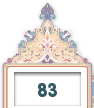 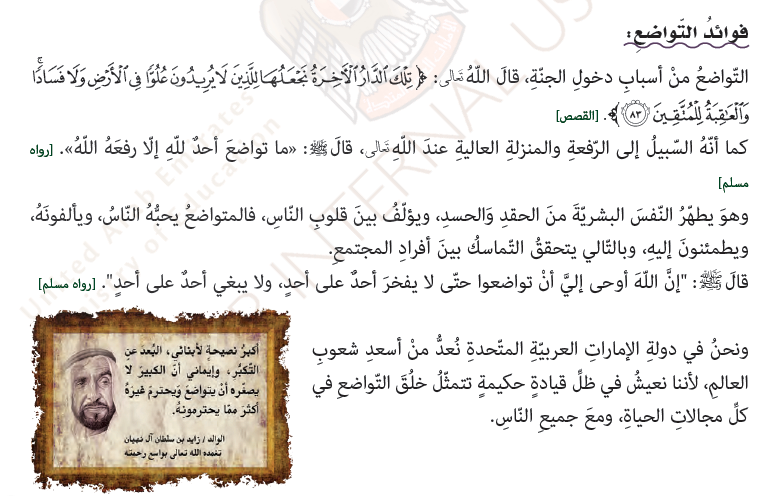 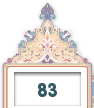 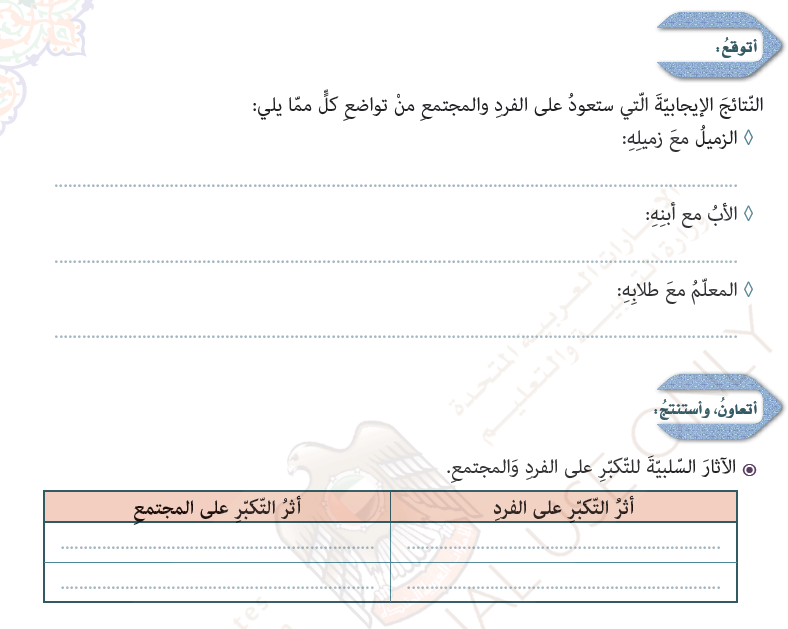 التعاون والمحبة
الاحترام والتقدير
الاحترام المتبادل والتقدم العلمي
كره الناس له
العداوة والتفرقة
التخلف الحضاري
يستحق العذاب
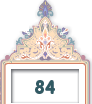 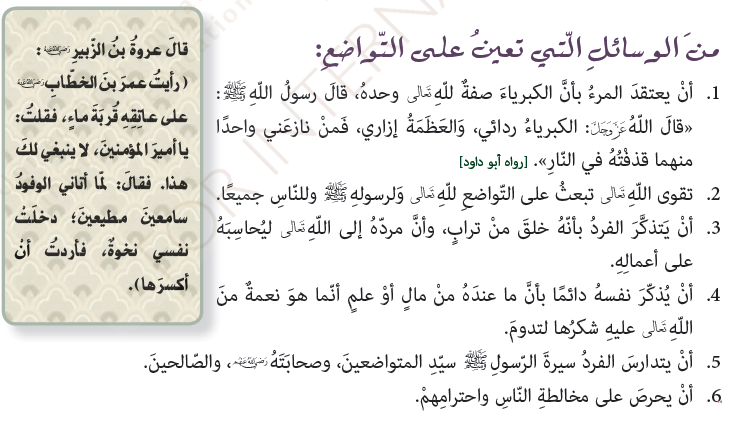 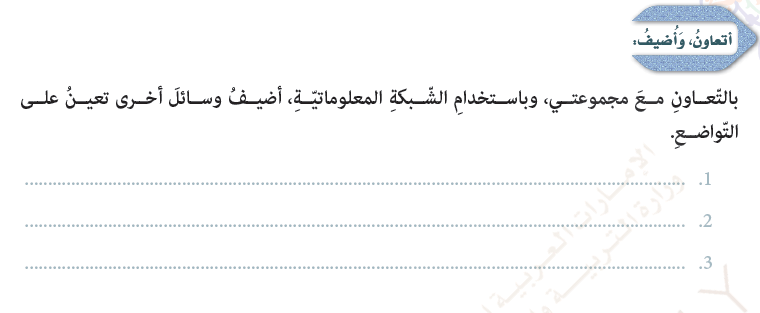 مخالطة الفقراء والجلوس معهم
التفكير بالآخرة
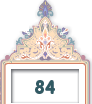 محاسبة النفس
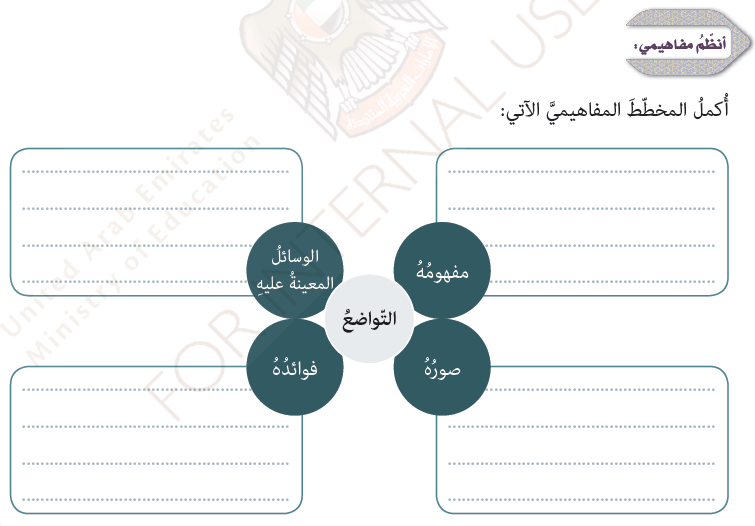 احترام الناس وعدم 
التعالي عليهم
تقوى الله
مخالطة الناس
التفكير بالآخرة
المحبة والرحمة
والقوة والتقدم
والأجر والمغفرة
في كل شيء 
له علاقة بحياة 
الناس ومعاشهم
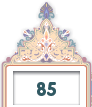 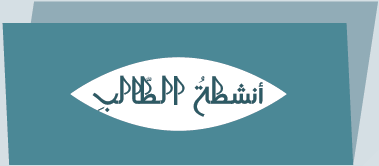 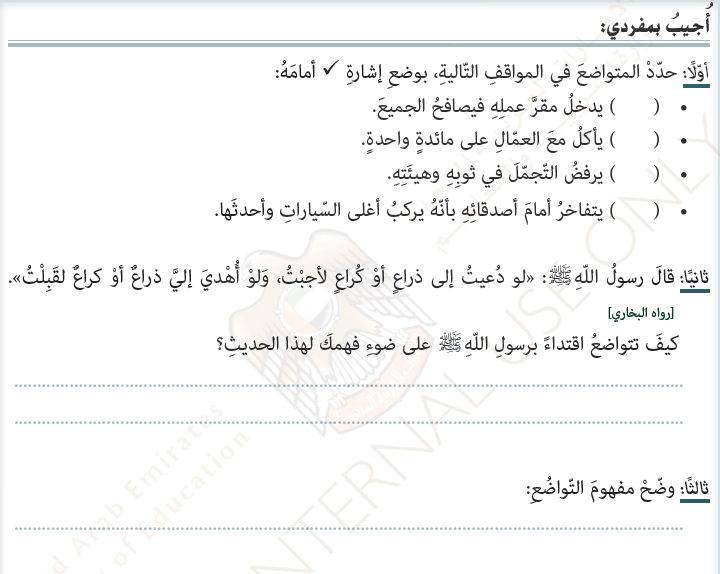 



بإجابة الدعوة وعدم رفضها
احترام الناس وعدم التعالي عليهم ومعاملتهم باللطف واللين
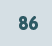 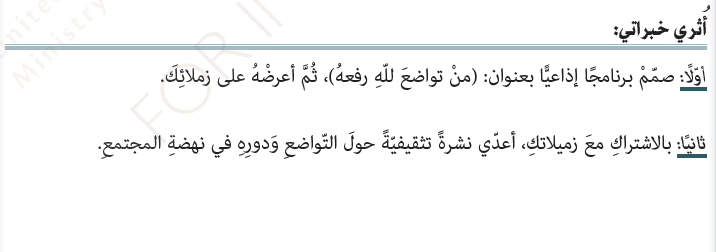 واجب
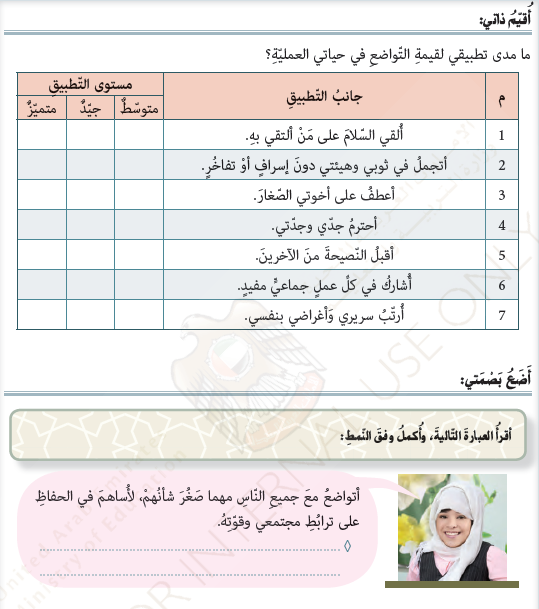 أتواضع مع والدي ولا اعصيهم
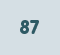 أتواضع مع معلمي وزملائي